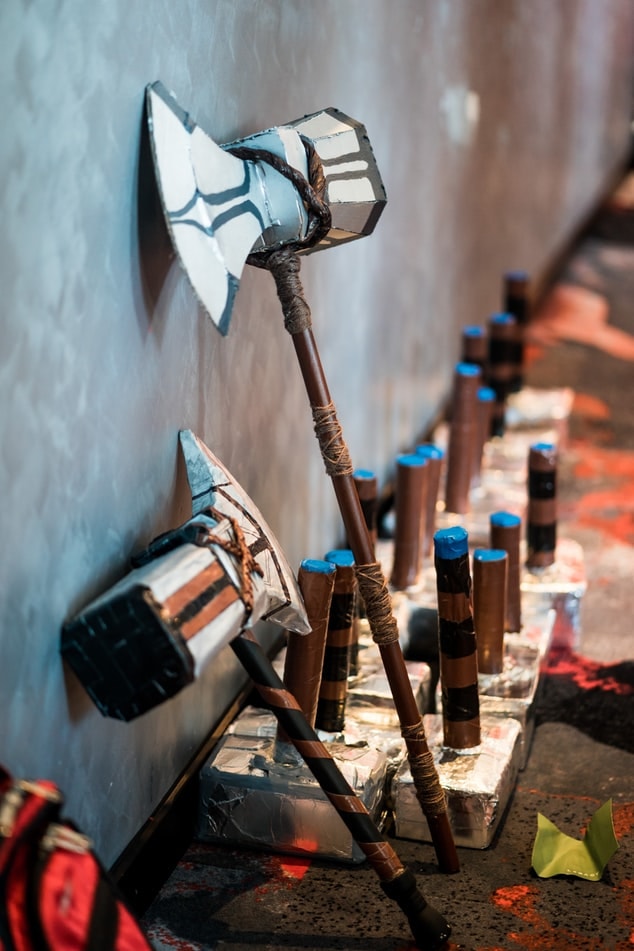 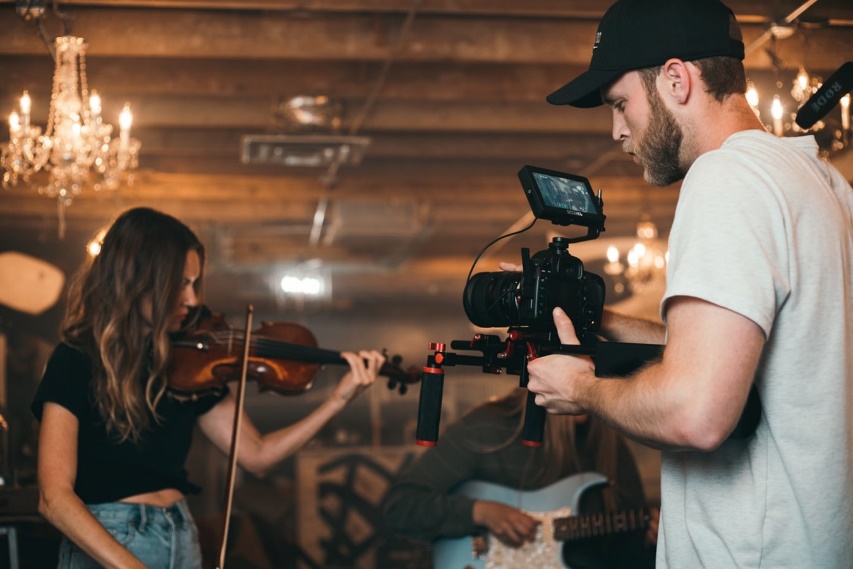 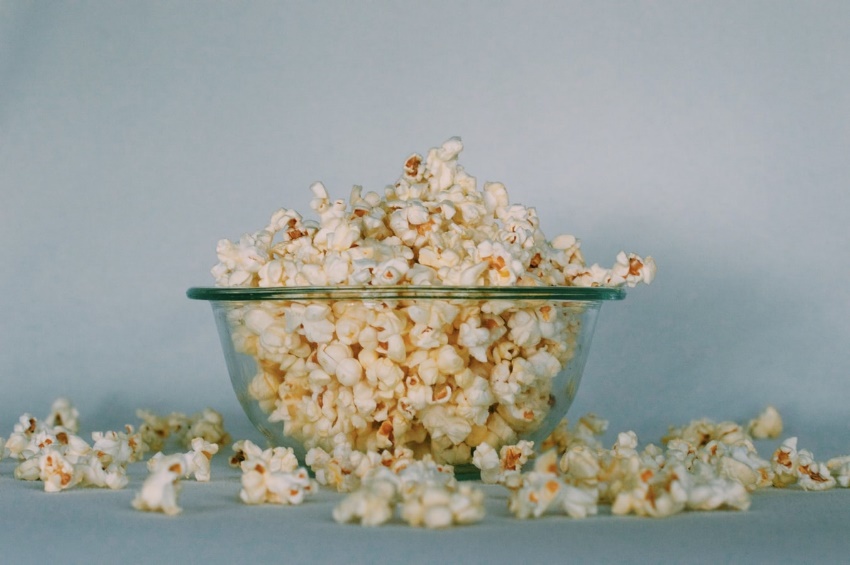 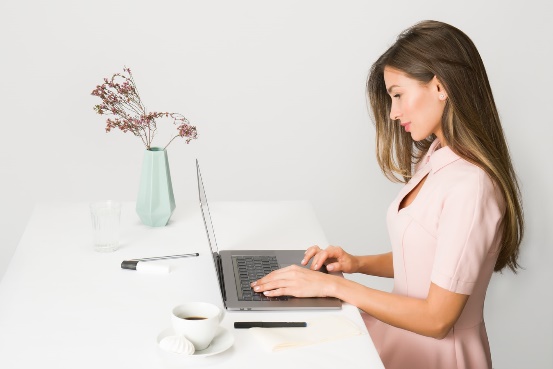 Dell Conversation Class
Christopher bAUMAN
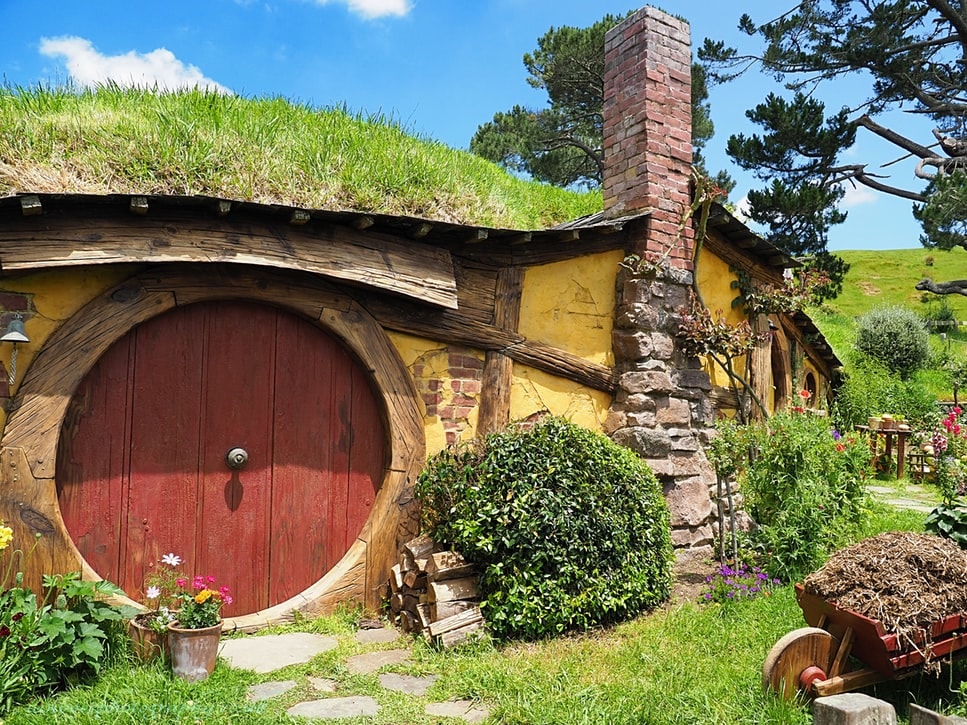 Editing
Props
Director
Producer
Cast
Actor / Actress
Action
Cut
That’s a rap
Makeup
Scene
Location
Time
Costumes
Extras
Script
Record
Motivation
Difficulties
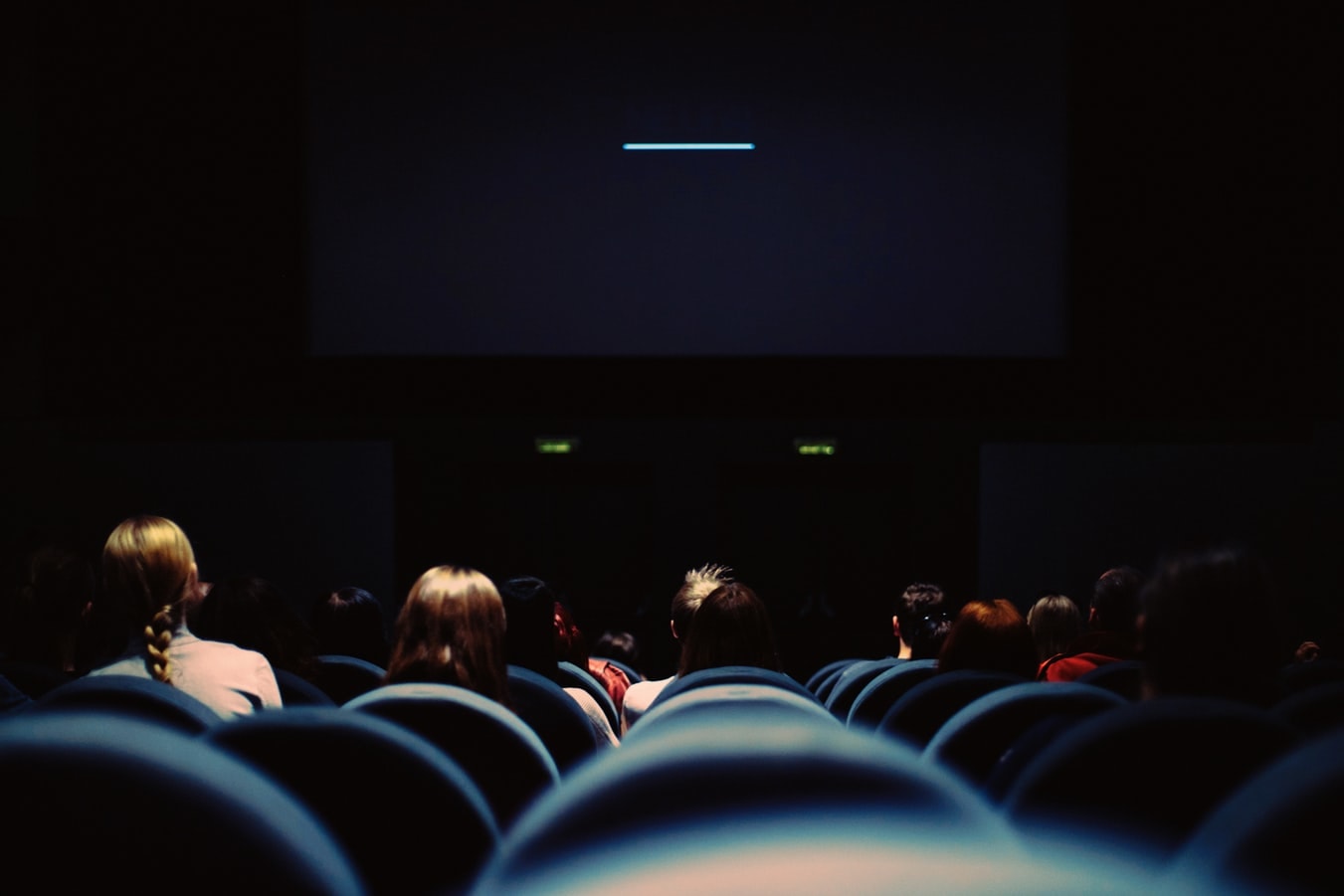 Education Infographic
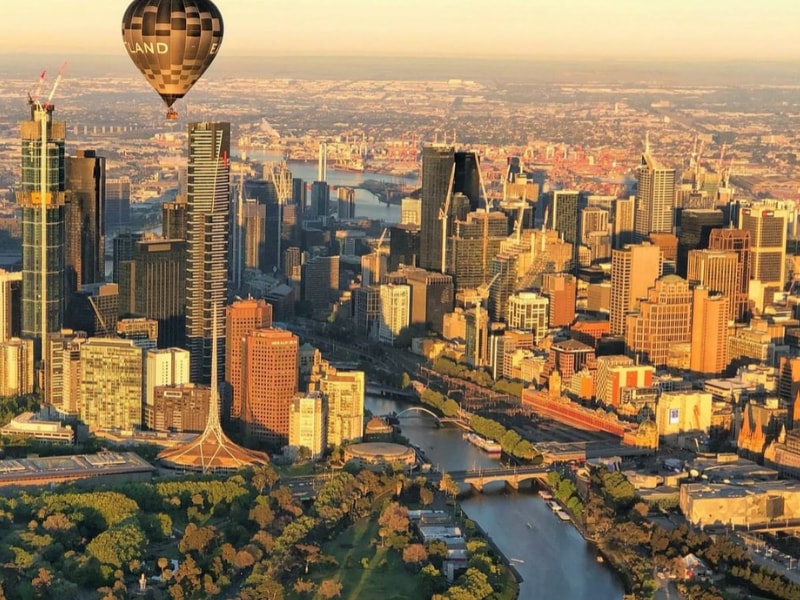 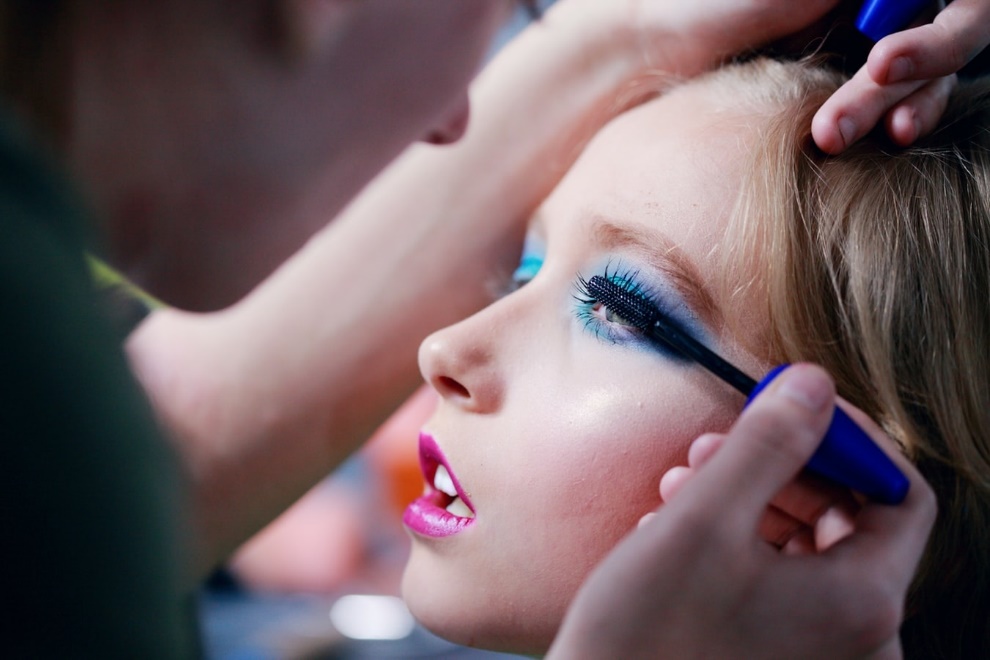 Chris Bauman
Teachers
Education
Skills